DÍZIMOS
“Também todas as dízimas da terra, tanto do grão do campo, como do fruto das árvores, são do Senhor: Santas são ao Senhor.” Núm. 28: 21
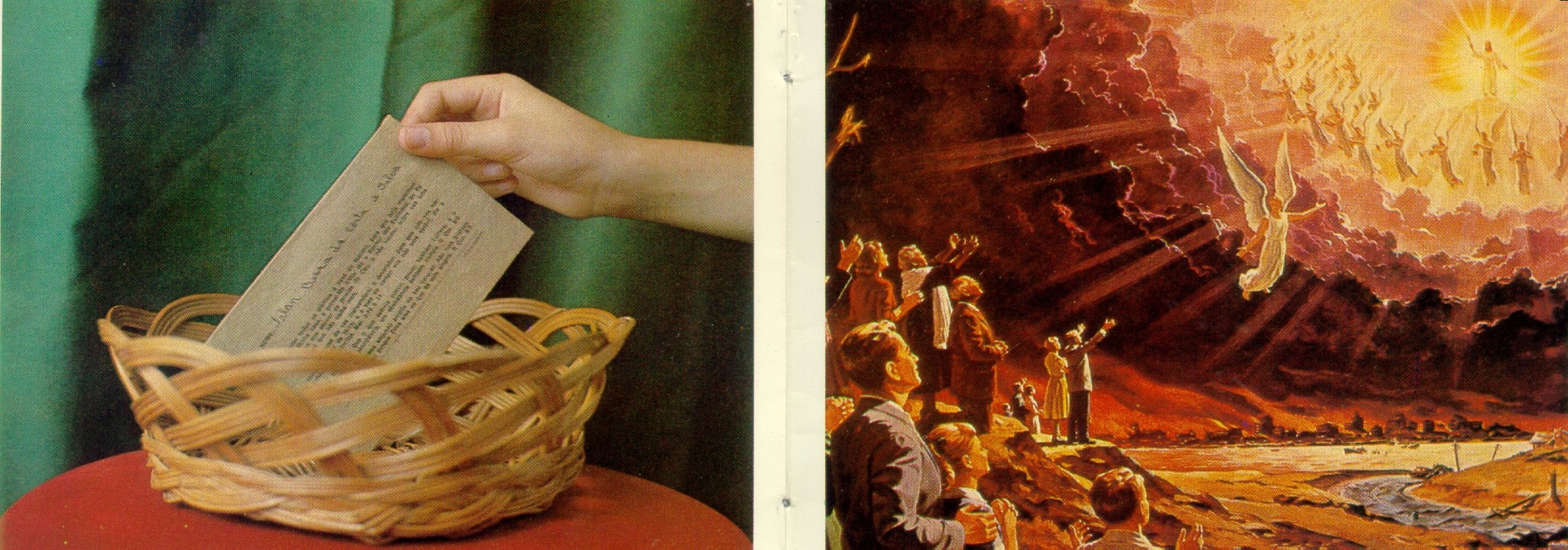 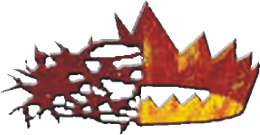 A ORDEM DIVINA
“...O dízimo será santo ao Senhor.”      Lev. 27:32 (últ.parte)
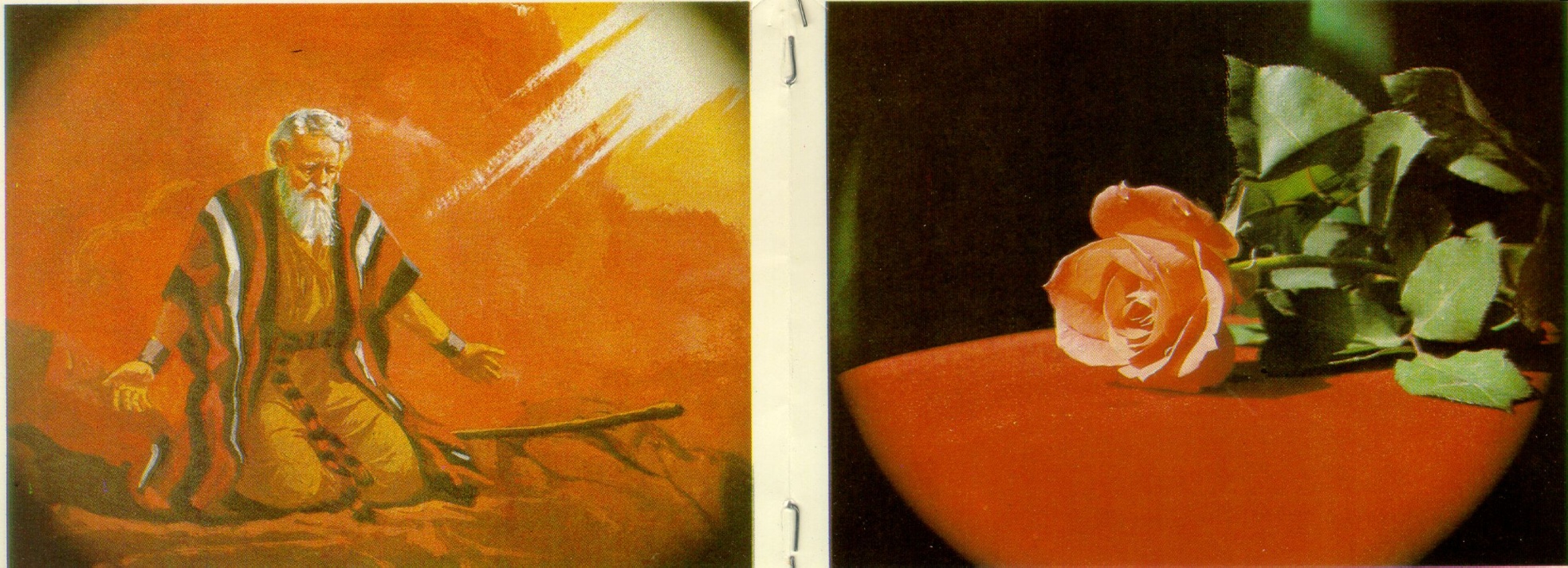 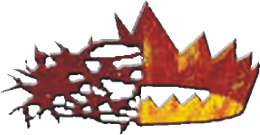 DÍZIMO
“O sistema de dízimos e ofertas destina-se a impressionar a mente dos homens com uma verdade – a verdade de que Deus é a fonte de toda bênção a Suas criaturas, e de que a Ele é devida a gratidão do homem pelas boas dádivas de Sua providência.”                                                                                      PP  558
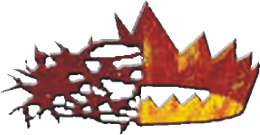 PROPÓSITO DO DÍZIMO
PROVA DE FÉ E LEALDADE PARA 
COM DEUS
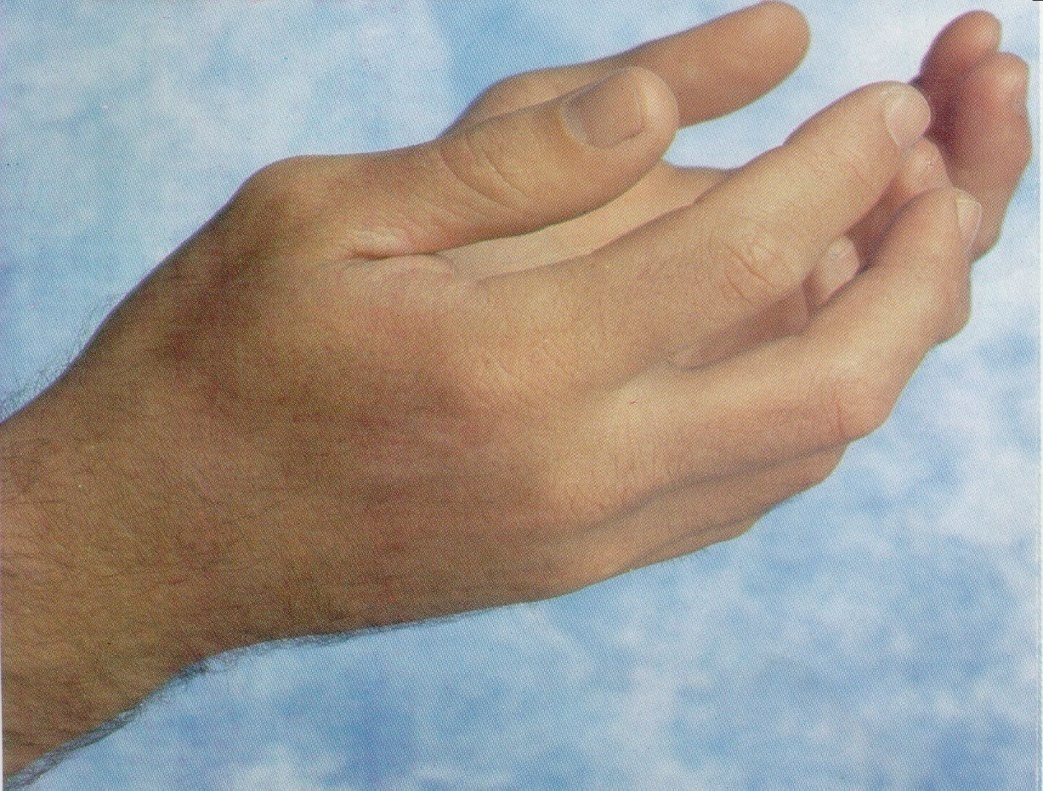 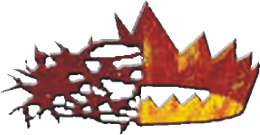 SIGNIFICADO BÍBLICO DO DÍZIMO
1 - PROPRIEDADE DE DEUS – LEV. 27: 30
Por isso o devolvemos - Deus reclama como Sua propriedade
2 - OBEDIÊNCIA AO PEDIDO DE DEUS –MAL. 3: 10      
Demonstra nossa obediência   ao     pedido  específico de Deus
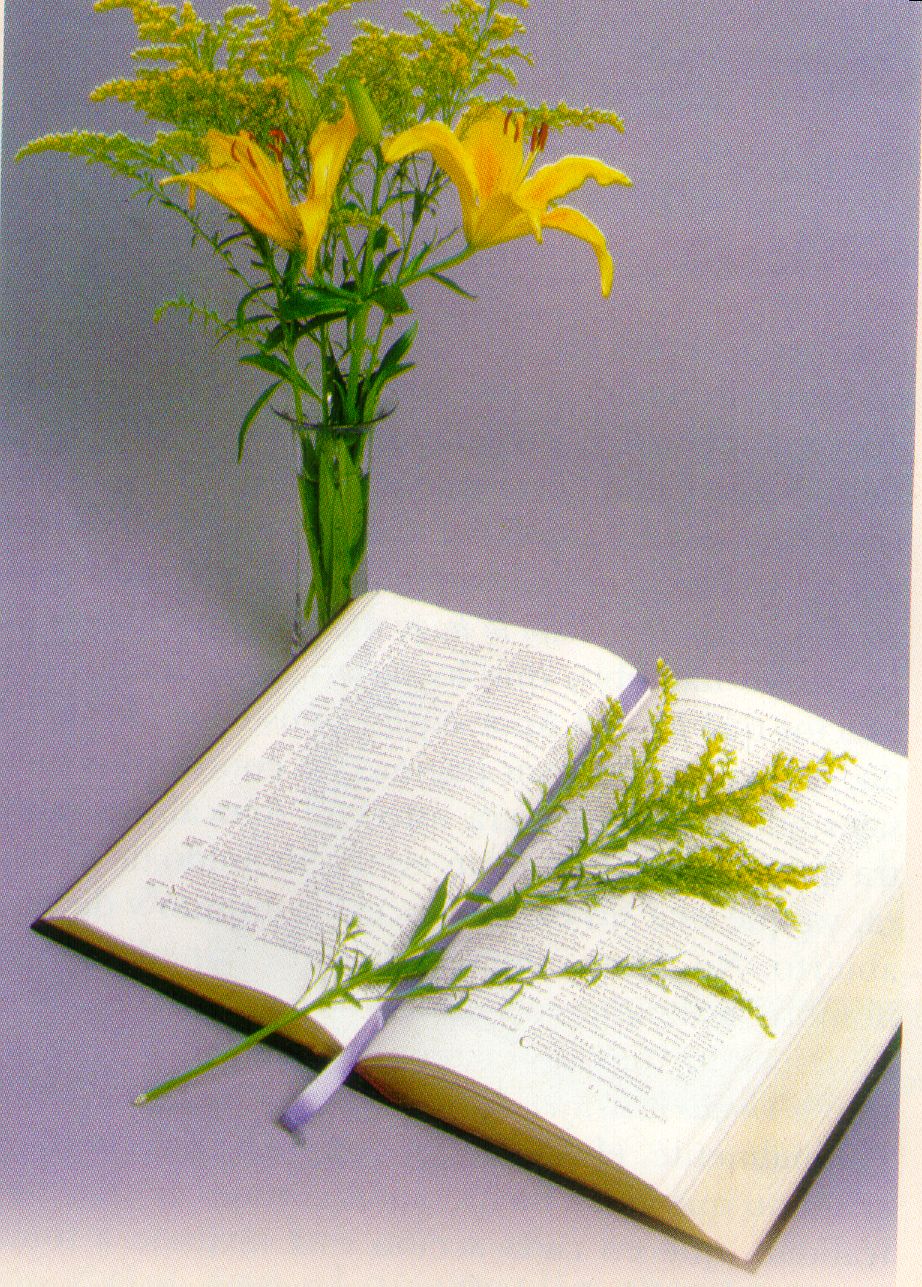 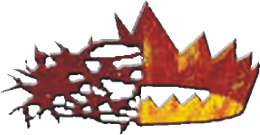 SIGNIFICADO BÍBLICO DO DÍZIMO
3 - AMOR A DEUS – JOÃO 14: 15; 15: 10
É o amor que nos leva a cumprir nosso dever ou responsabilidade para com Deus.
Deus reclama como Sua propriedade
4 - DEUS ACEITA TANTO O BOM QUANTO O MAU – LEV. 27: 32 e 33      
Deus se preocupa não tanto pela qualidade, mas pela quantidade. Pela parte que ele reclama como Sua.
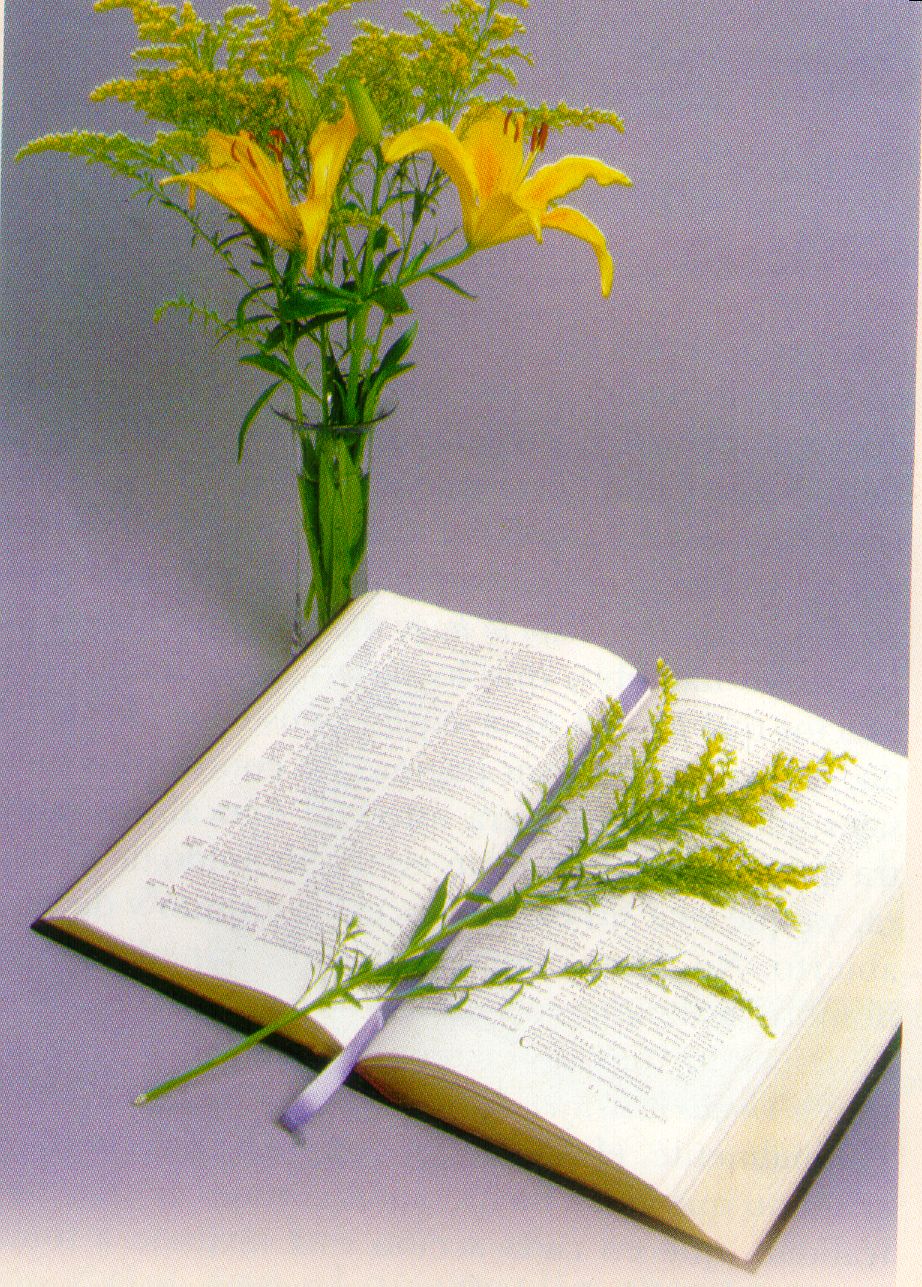 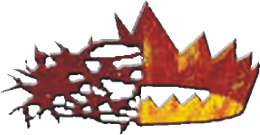 DÍZIMO
QUANTO DEVOLVER ?
10%
QUANDO DEVOLVER?
QUANDO TEM RENDA
ONDE DEVOLVER?
CASA DO TESOURO (IGREJA)
COMO DAR?
ATO  DE ADORAÇÃO
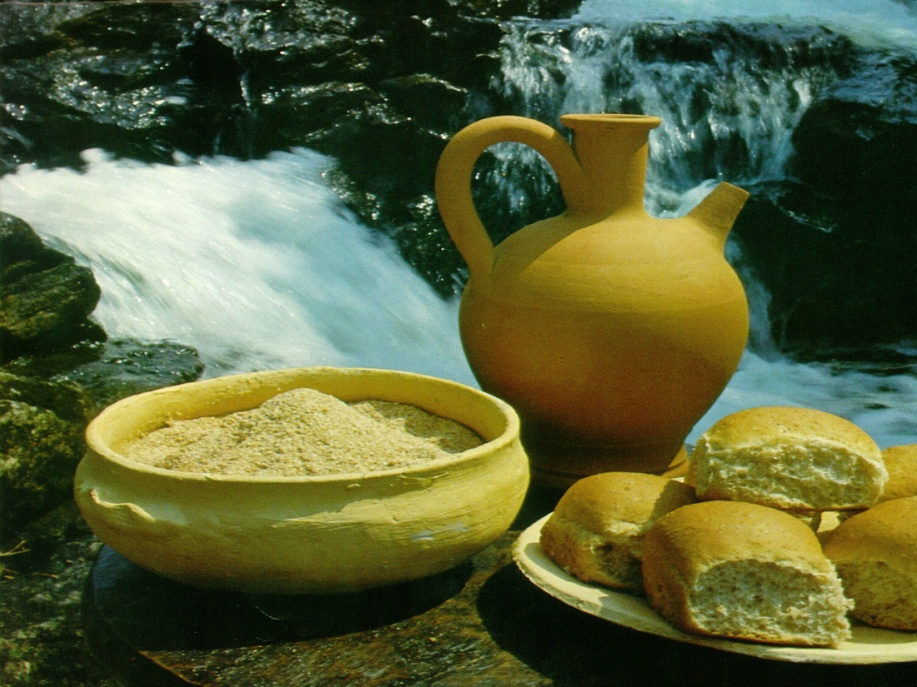 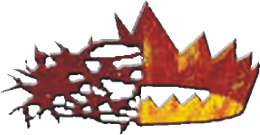 O EXEMPLO DE ABRAÃO
“E deu-Lhe o dízimo de tudo.”                                            Gên. 14: 20 (últ.parte)
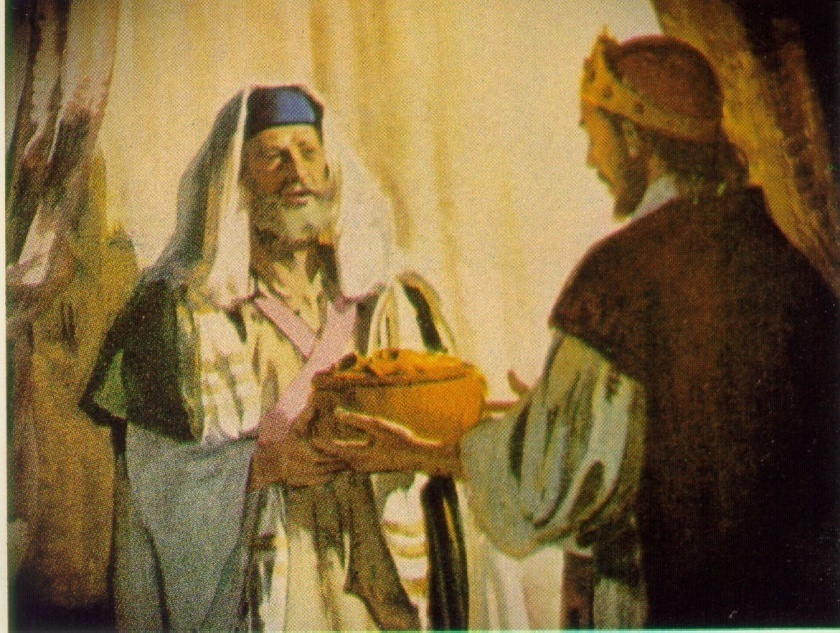 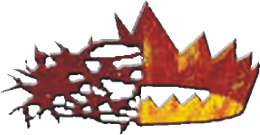 UM CORAÇÃO AGRADECIDO   
JACÓ
“E “De tudo quanto me deres certamente darei o dízimo.” Gên. 28: 22 (últ. Parte)
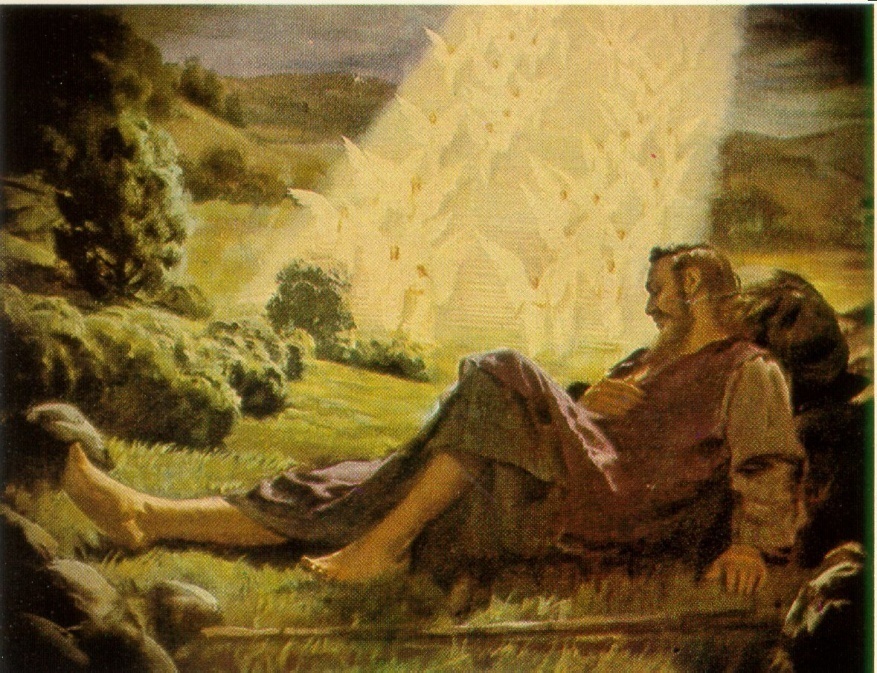 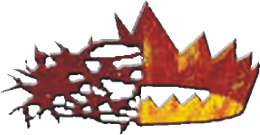 DÍZIMOS
“...Isto continuou através de sucessivas gerações, e foi observado por Abraão, que deu o dízimo a Melquisedeque, sacerdote do Deus Altíssimo...
“...O mesmo princípio havia nos dias de Jó.
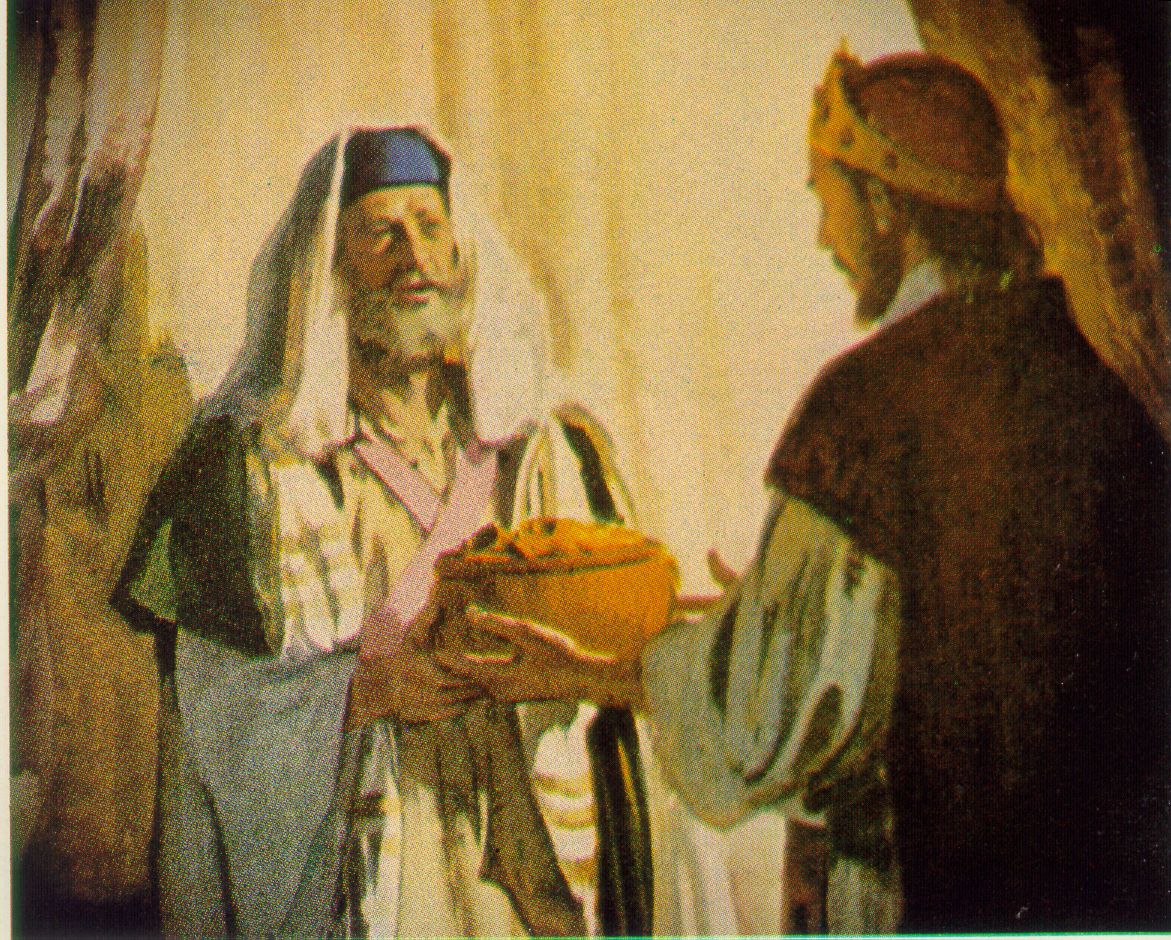 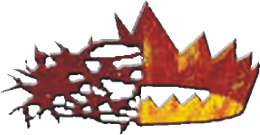 DÍZIMOS
Jacó, quando errante e exilado, destituído de bens, deitou-se à noite em Betel, solitário e tendo por travesseiro uma rocha, prometeu ao Senhor: “De tudo quanto me deres, certamente Te darei o dízimo.”  Gên. 28: 22.”
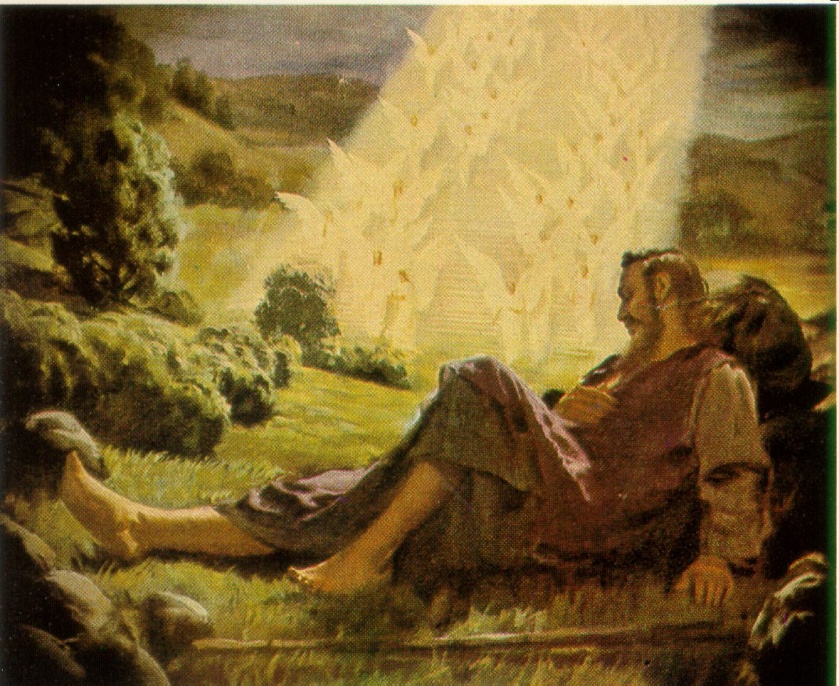 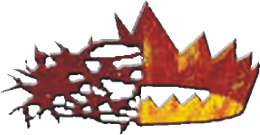 DÍZIMO
“Deus não requer menos de nós do que requeria de Seu povo, na antiguidade. 
Suas dádivas a nós não são menores, mas maiores que as concedidas ao antigo Israel. Seu serviço exige agora e sempre exigirá recursos...” CSM  71
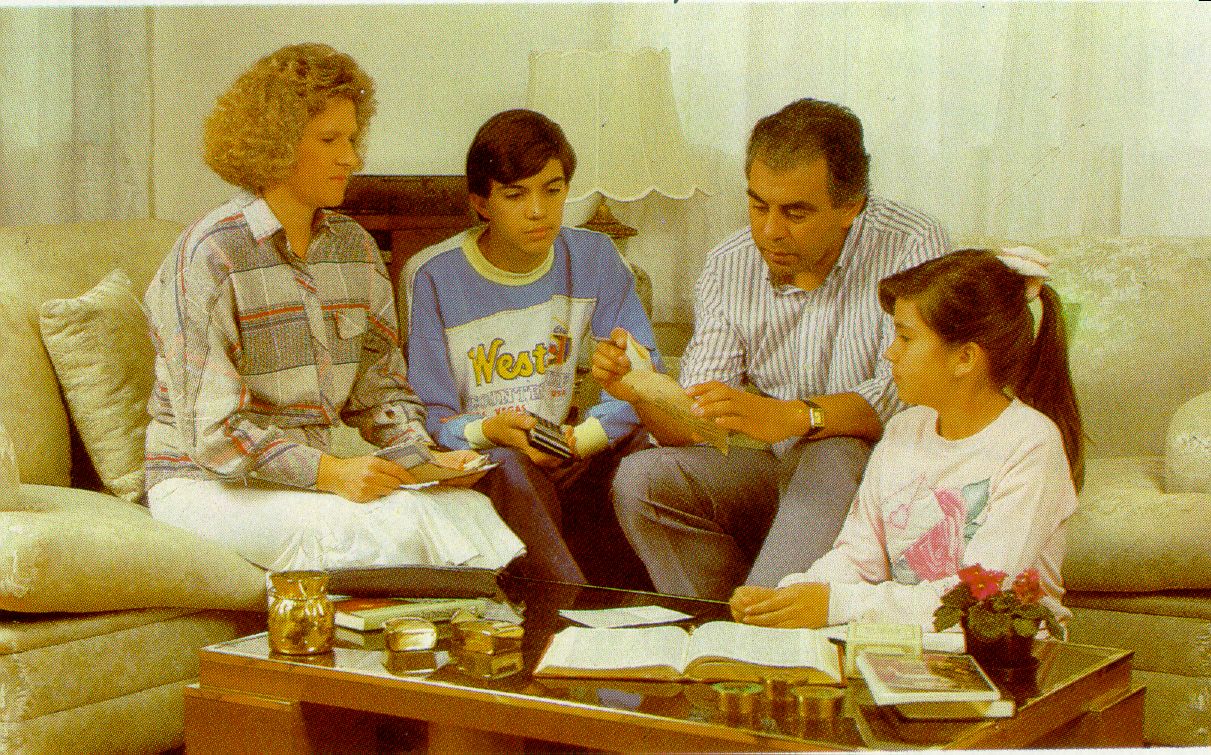 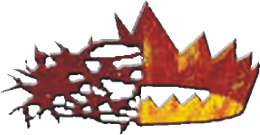 DEUS NÃO MUDOU
“Eles devem ser postos em Seu tesouro, e mantidos sagrados para o serviço dEle, de acordo com o que designou.” OE  225
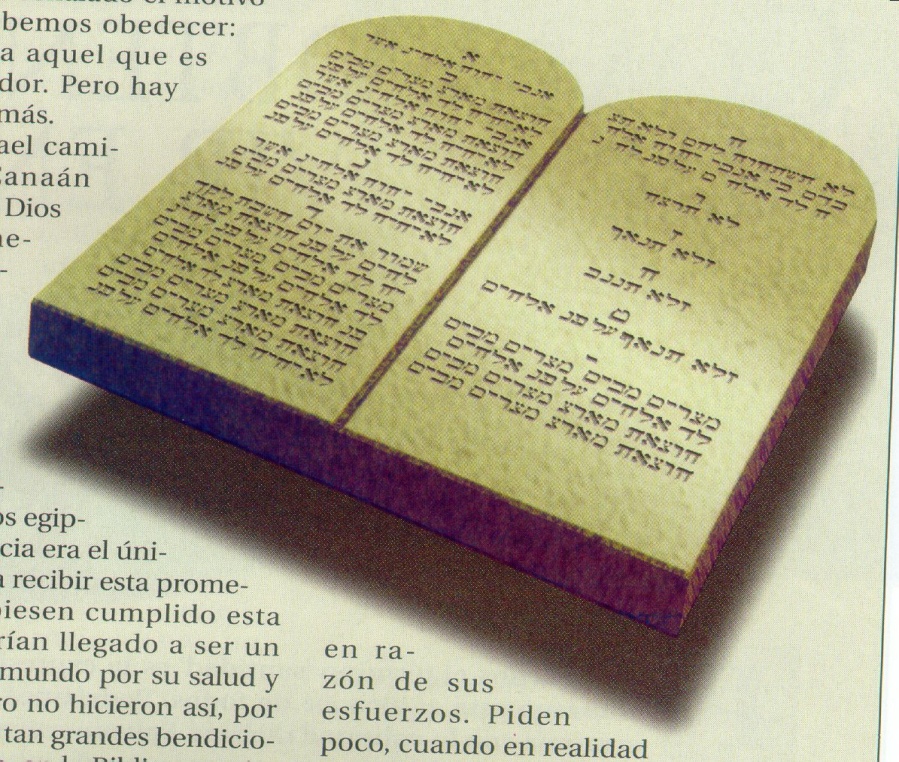 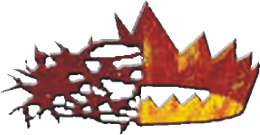 ENTREGA DO DÍZIMO
1 - O MEMBRO ENTREGA O DÍZIMO AO SENHOR NO CULTO COMO UM ATO DE ADORAÇÃO.
2 - A IGREJA REGISTRA O VALOR NO DÍZIMO NO LIVRO DA TESOURARIA E ENVIA-O INTEGRALMENTE À TESOURARIA DA ASSOCIAÇÃO.
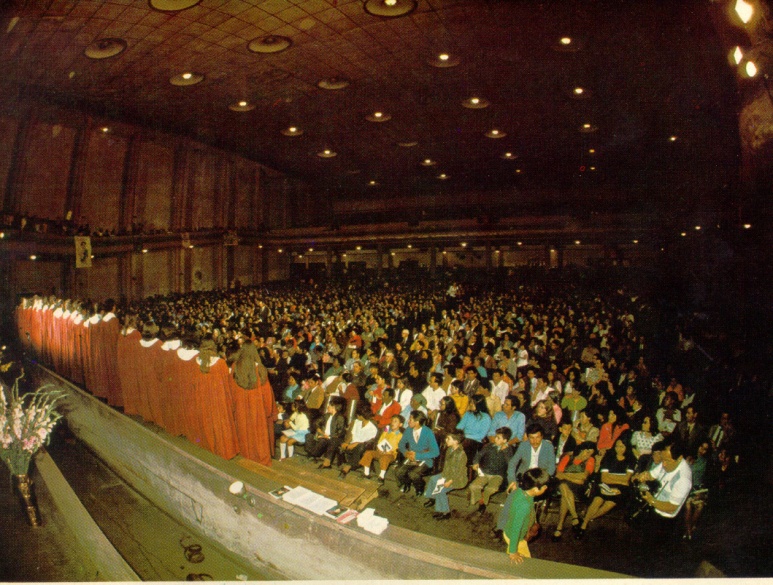 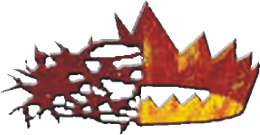 APLICAÇÃO DO DÍZIMO
Os 100% enviado pelas igrejas é assim aplicado:
10% - Divisão 
10% - União
 1% - SISAC (Voz da Profecia)
 6% - Escolas
1,5% - IAENE
71,5% - Associação/Missão.
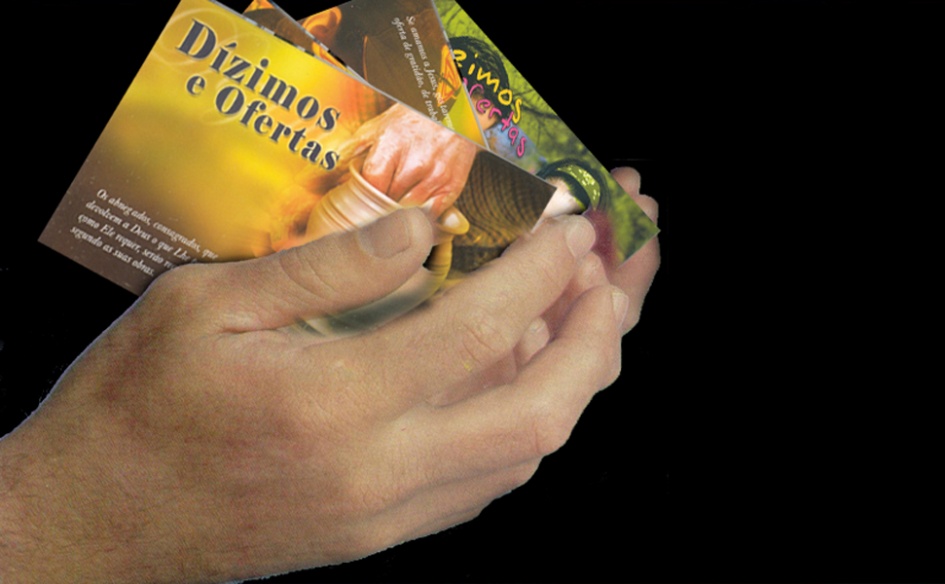 UMA ORDEM ESPECÍFICA
“IDE POR TODO MUNDO 
E PREGAI O EVANGELHO
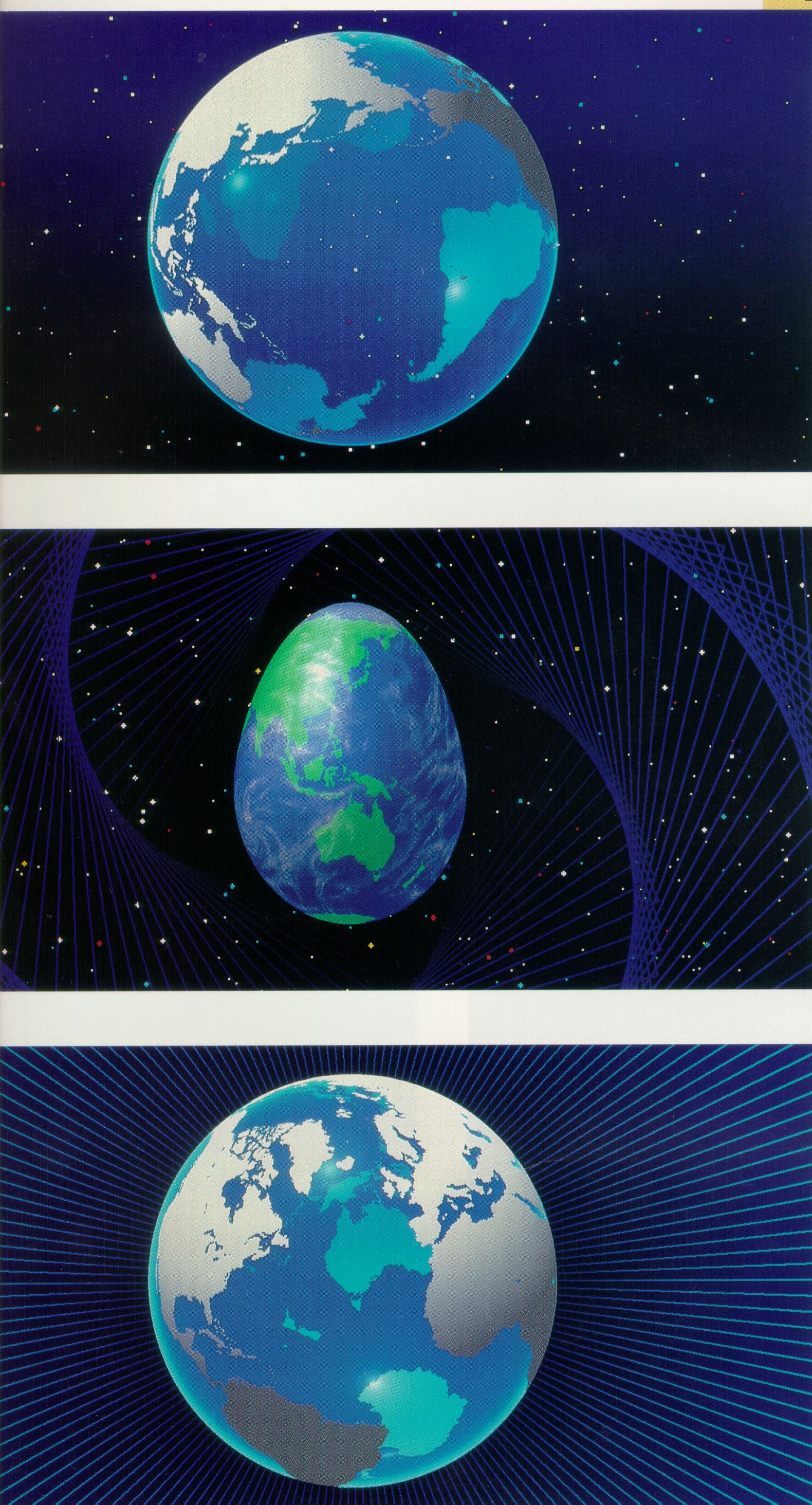 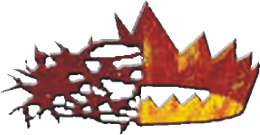 A PROMESSA
“...Eu vos abrirei as janelas do Céu e derramarei sobre vós bênçãos sem medida...Repreenderei o devorador...E vós sereis uma terra deleitosa, diz o Senhor dos Exércitos.” Malaq. 3: 10 - 12
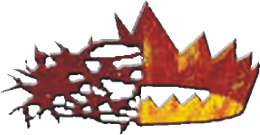 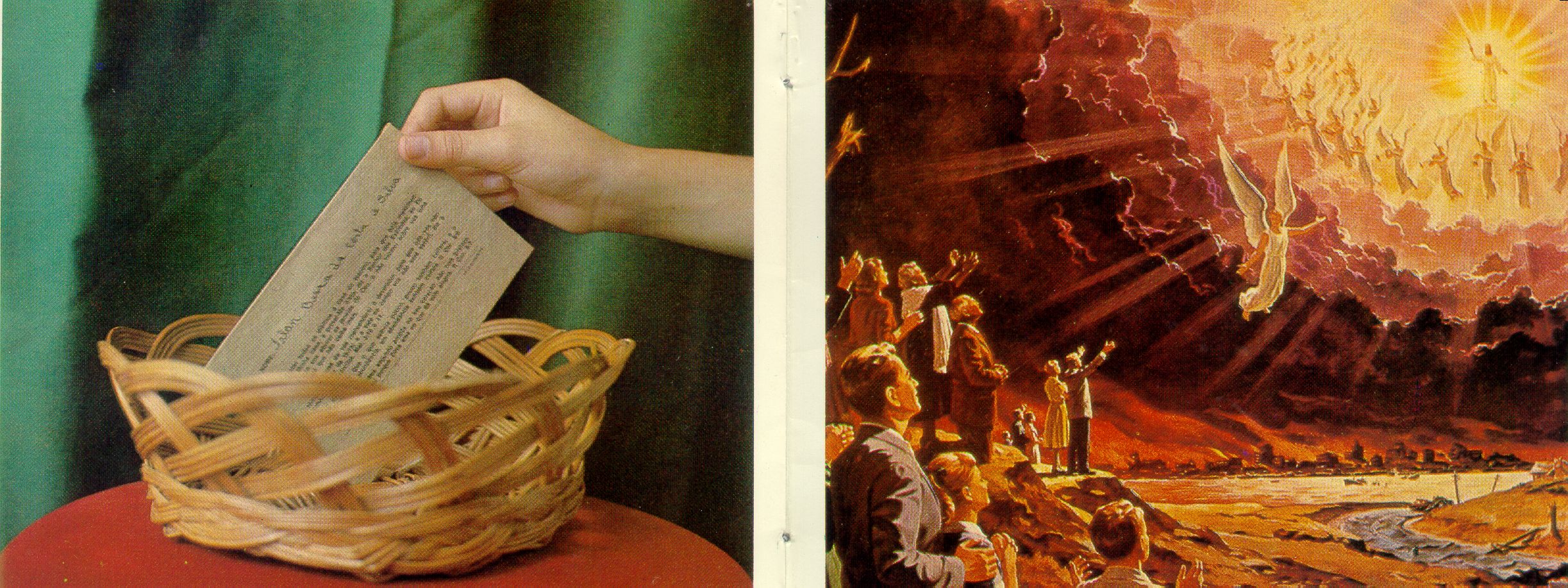 A PROMESSA
“...Bem está, servo bom e fiel. Sobre o pouco foste fiel, sobre o muito te colocarei.”                                                                         Mat. 25: 21
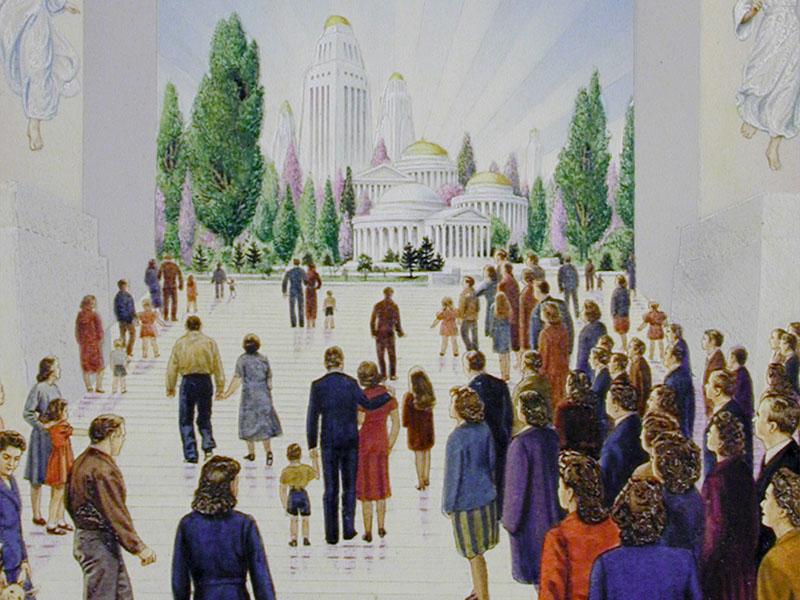 “...Entra para o gozo do teu Senhor.”
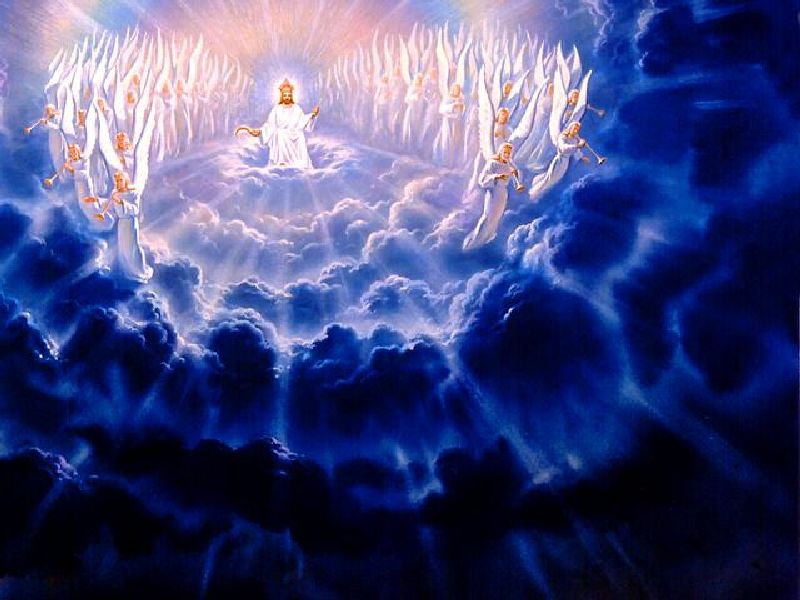 SUA FIDELIDADE
APRESSARÁ ESTE DIA